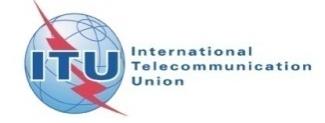 ITU Workshop on “Cloud Computing Standards – Today and the Future”
(Geneva, Switzerland 14 November 2014)
Y.3520 Cloud computing framework for end-to-end resource management
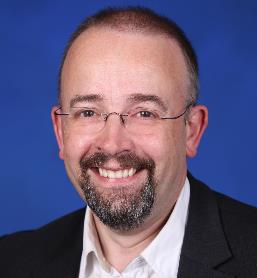 Mark Jeffrey,
Rapporteur Q19/13,
Microsoft Corporation
Mark.Jeffrey@Microsoft.com
Geneva, Switzerland, 14 November 2014
Comprehensive View of Management
Geneva, Switzerland, 14 November 2014
2
Single Cloud Management
Geneva, Switzerland, 14 November 2014
3
Software enabled services
The objective of the software enabled services (SES) management concept enables both 
traditional service providers and 
Internet content and media service providers
to leverage the opportunities and service marketplace that are presented by the convergence of networking and IT.
Geneva, Switzerland, 14 November 2014
4
Software enabled services
Specifically, the SES management solutions provide a means to allow consistent end-to-end management and metering of services exposed by and across different service providers' domains and technologies.
Geneva, Switzerland, 14 November 2014
5
Multi-cloud Management
Geneva, Switzerland, 14 November 2014
6
Architectural Vision
Geneva, Switzerland, 14 November 2014
7
Conclusions and Recommendations
ITU is working with TMF and others
Cloud Management is somewhat different to traditional telecom management
Software Enabled Services (SES) are a key concept
Management is inherently multi-cloud management
Service Management Interfaces
Y.3520 explains all this
Geneva, Switzerland, 14 November 2014
8